Zadnja palčka
1
MIRAN ŠTUHEC, OŠ VIČ, LJUBLJANA, SLOVENIJA, miran.stuhec@osvic.si
45 minut
6.
trikotna lesena plošča(45cm, 45cm, 45cm),
svinčnik, ravnilo, trikotnik, radirka,
ročna žaga, vrtalni stroj, brusni papir,
16 lesenih palčk
Učenci:
se igrajo izdelano didaktično igro;
pri igranju izdelane didaktične igre upoštevajo njena pravila;
logično razmišljajo v smislu: če – potem;
razvijajo svojo strategijo igre.
IZDELAVA DIDAKTIČNE IGRE
IGRALNA PLOŠČA
Na mizo položimo  trikotno leseno ploščo velikosti: 45 cm, 45 cm, 45 cm.
Na njej s svinčnikom označimo rob 7cm in ga odrežemo z ročno žago.  To ponovimo še dvakrat.















S svinčnikom narišemo  4 vrste. V prvi vrsti narišemo 1 točko, v drugi vrsti 3 točke, v tretji vrsti 5 točk in v četrti vrsti 7 točk.
S vrtalnim strojem izvrtamo  luknje  premera 8cm v vsako točko.











          S


  S
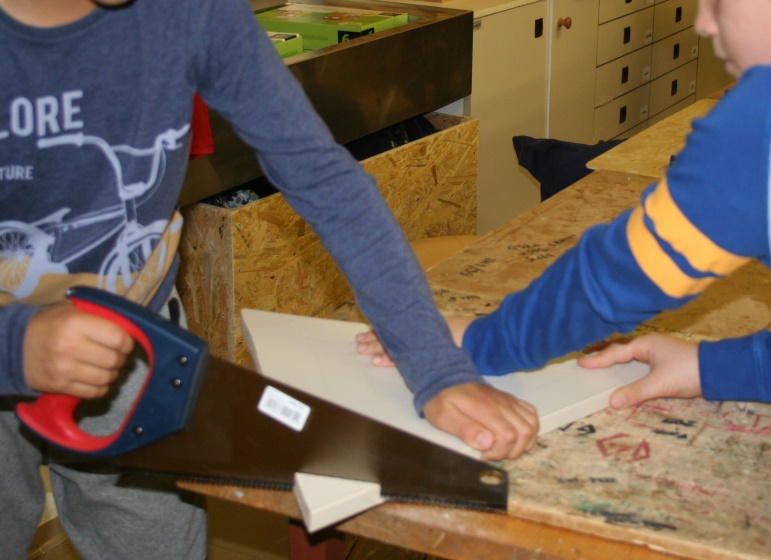 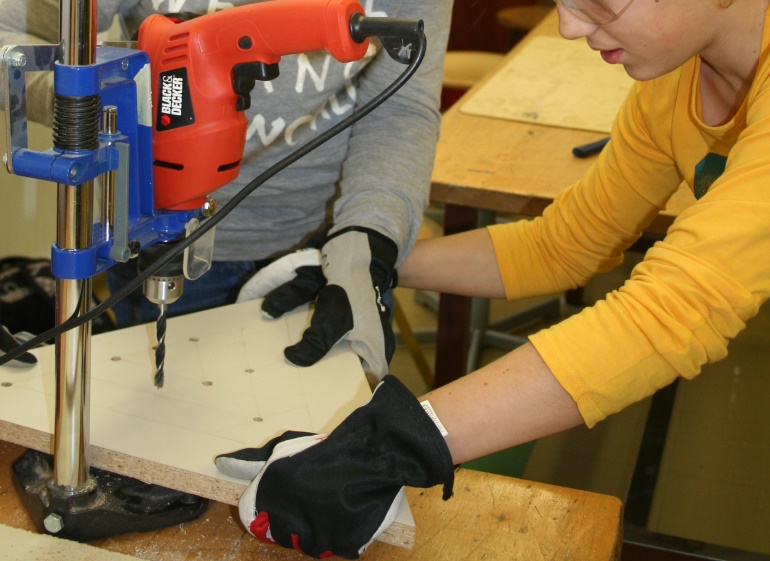 2
Z brusnim papirjem pobrusimo robove  igralne plošče.













V igralno ploščo postavimo lesene palčke.
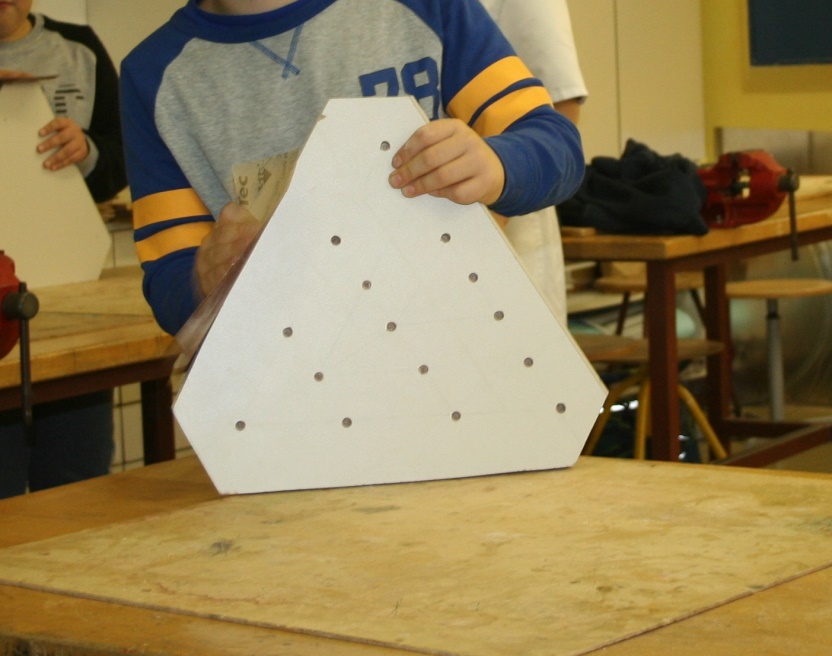 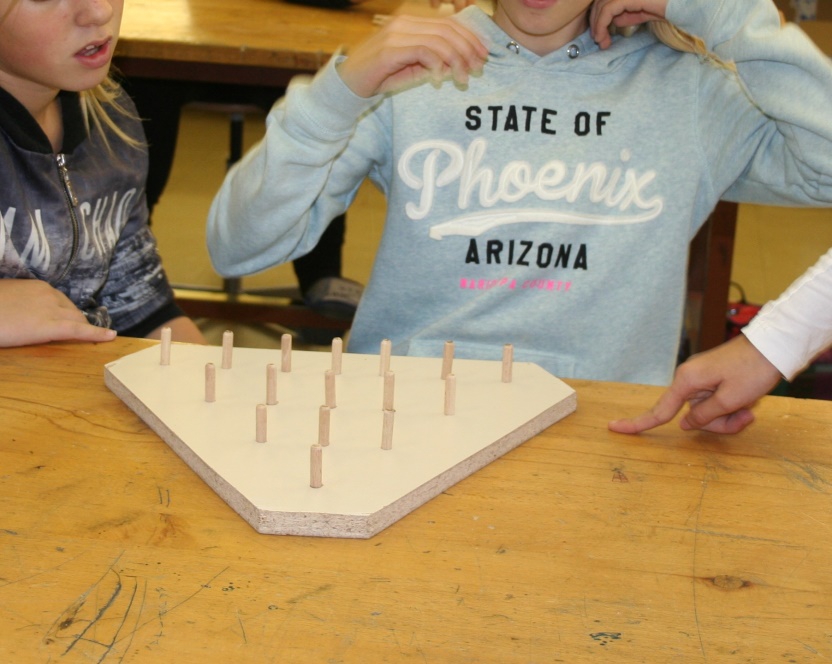 3
IGRANJE DIDAKTIČNE IGRE
Učencem predstavim didaktično igro zadnja palčka. S praktični primeri na lesenem stotičnem računalu (glej dokument „Pravila igre“) spoznajo pravila igre.
Učenci se igrajo didaktično igro zadnja palčka.
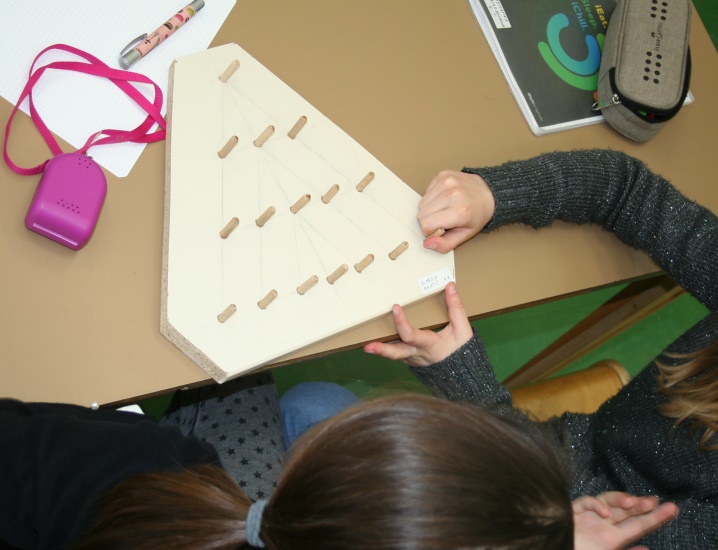 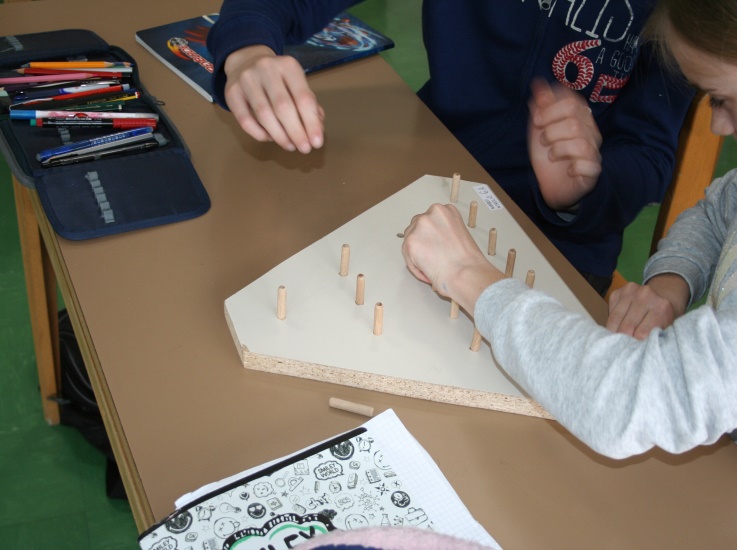 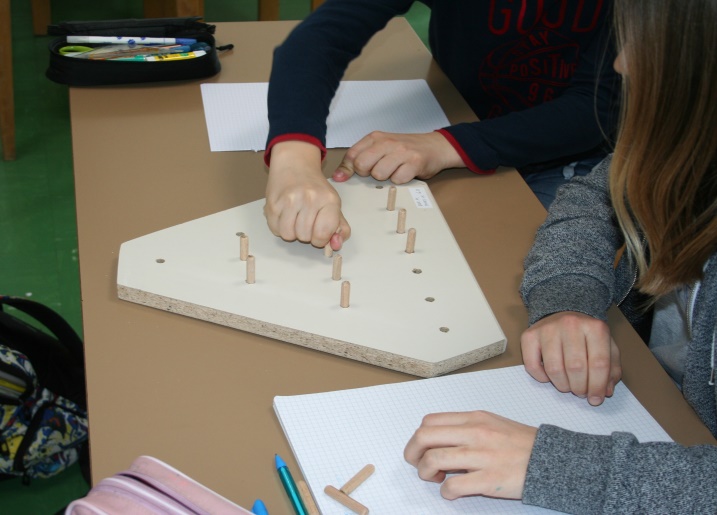 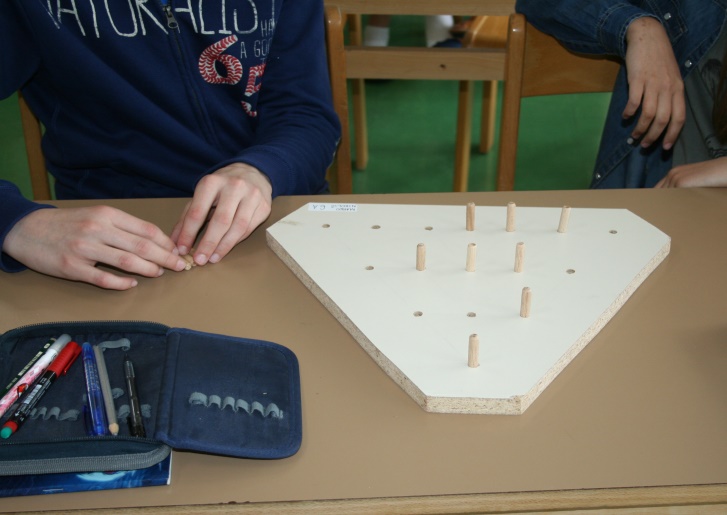 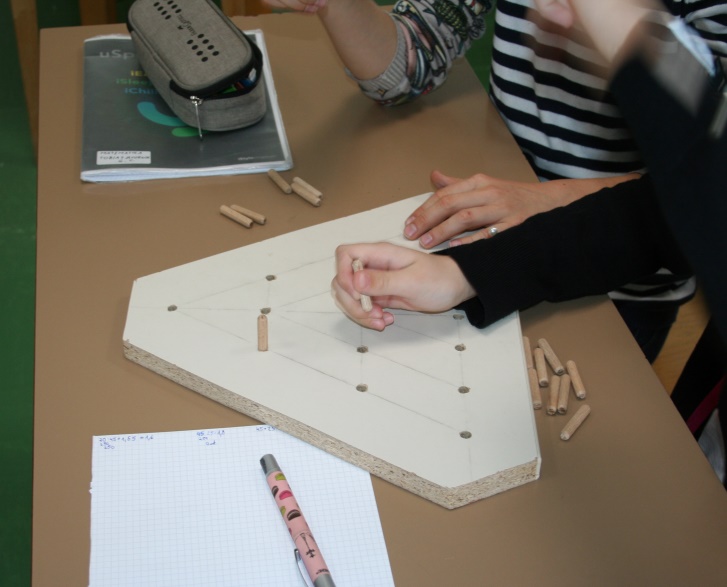 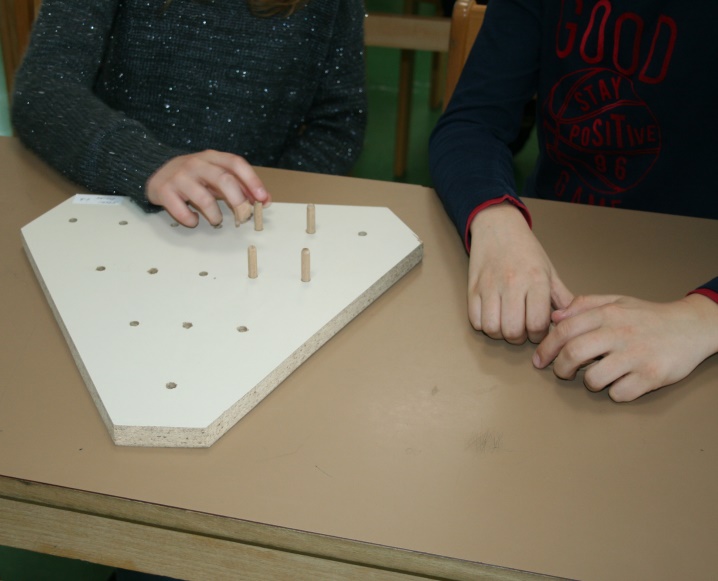 4
ANALIZA DIDAKTIČNE IGRE
Po zaključku igranja didaktične igre zadnja palčka,učenci povedo, kaj mislijo, da se skozi to igro učijo.
Povedo tudi povratno informacijo o sami igri.

Didaktično igro zadnja palčka se učenci igrajo večkrat v daljšem časovnem obdobju. Igro se lahko igrajo tudi doma s starši. Pri igranju iščejo zmagovite kombinacije in jih vključujejo v igro. Dolgoročni cilj igre je ugotoviti vse zmagovite kombinacije in jih vključiti v strategijo igre. Proces popolnega obvladovanja igre lahko traja več let. Igra omogoča razvoj logičnega razmišljanja in uporabo strategij.